Geosphere 4 & 5
Principles of Geology…
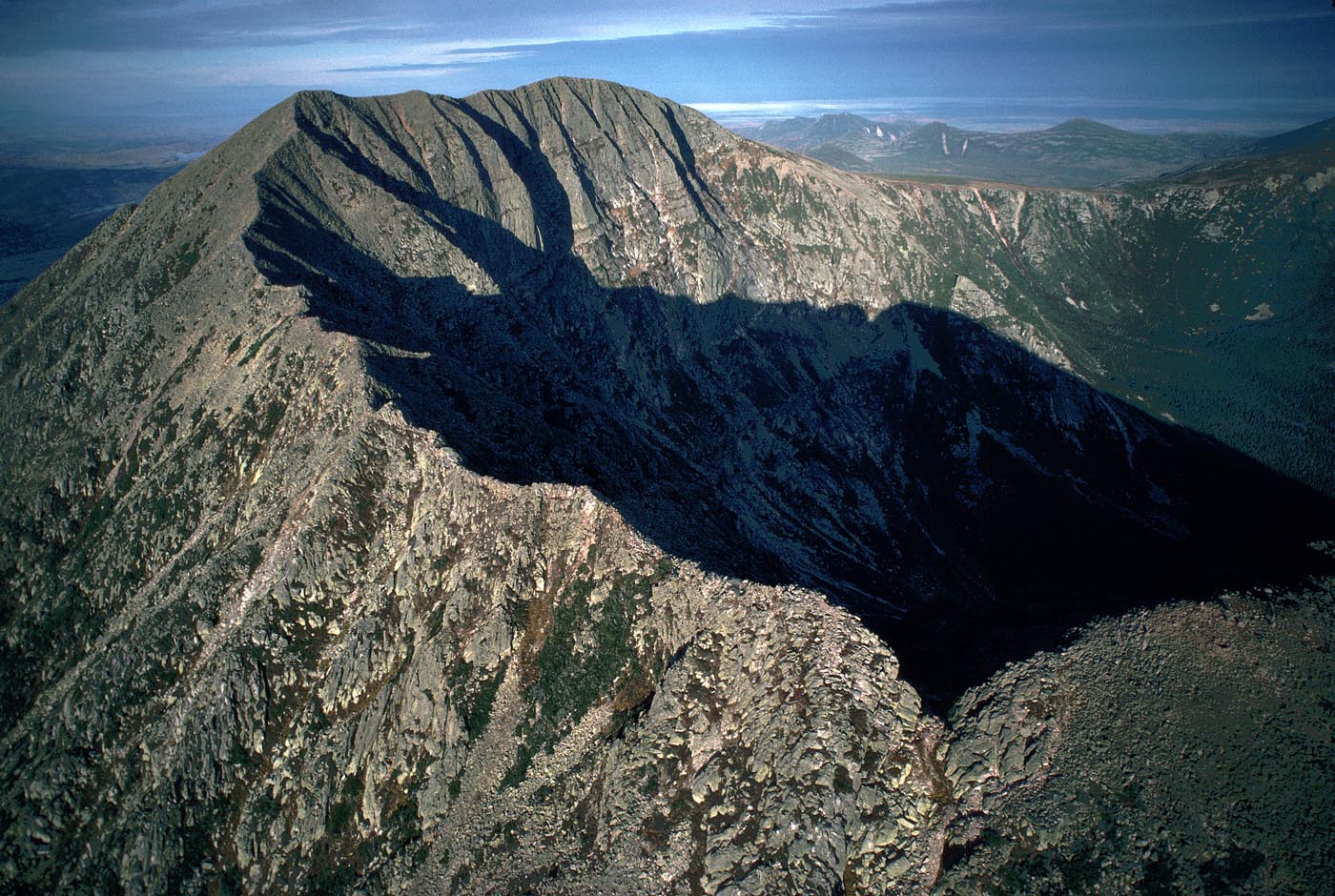 Plates move
http://www.cbsnews.com/news/city-of-kathmandu-shifted-ten-feet-by-earthquake/
plates can move toward each other  (convergent)
     if both plates are continental, 
	this can create mountains
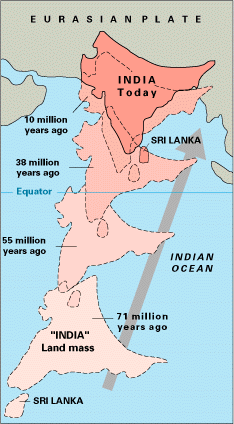 Himalayan Mountains
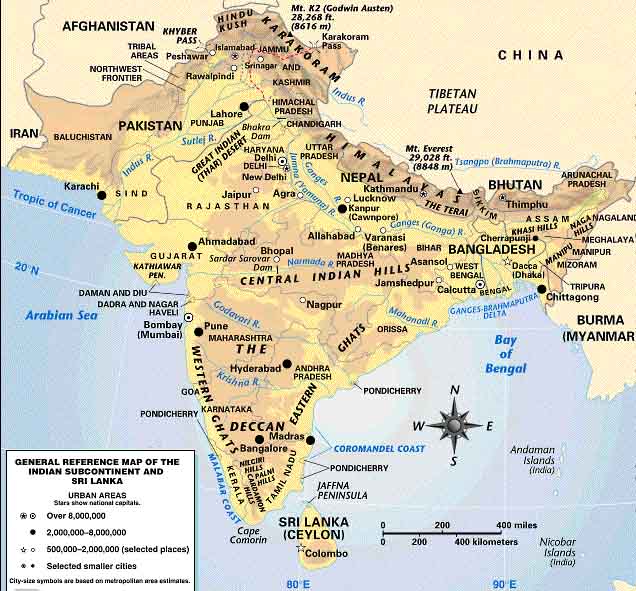 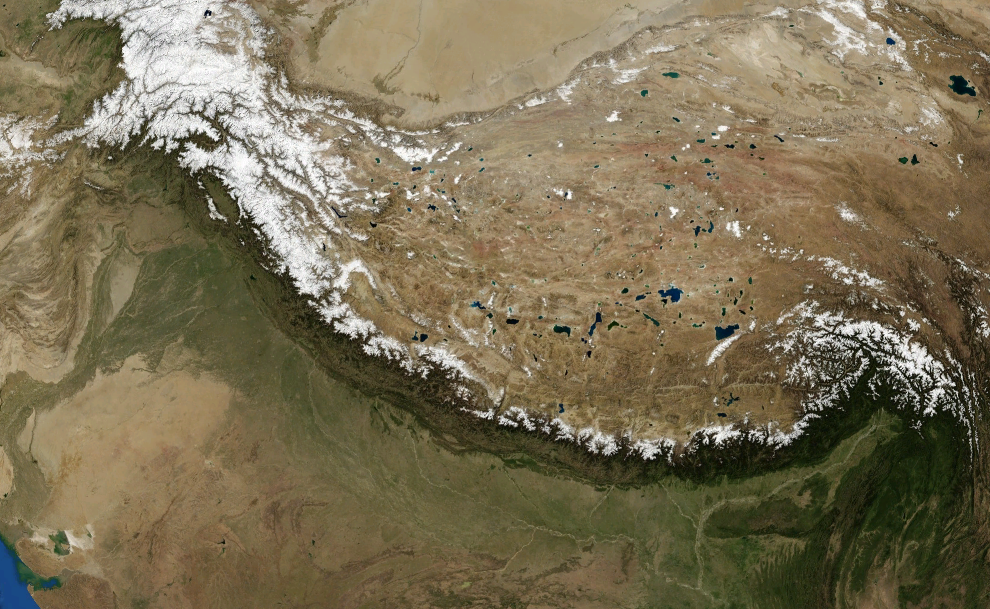 http://www.absorblearning.com/media/item.action;jsessionid=002DE84AF9EABA42D83251E5DBE8EDDE?quick=12p
http://www.geolsoc.org.uk/Plate-Tectonics/Chap3-Plate-Margins/Conservative/San-Andreas-Fault
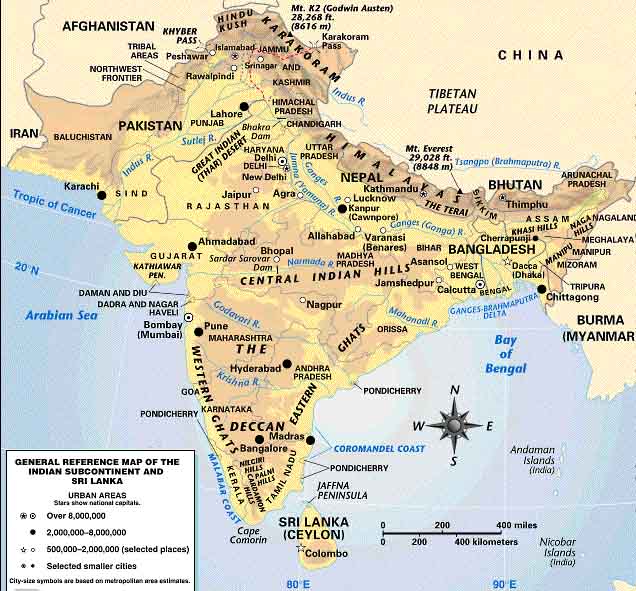 plates can move toward each other  (convergent)
     if both plates are continental, 
	this can create mountains

     if one plate is oceanic, and the other is continental 
	the oceanic is pushed underneath the continental plate
	and melts…. volcanoes!
Himalayan Mountains
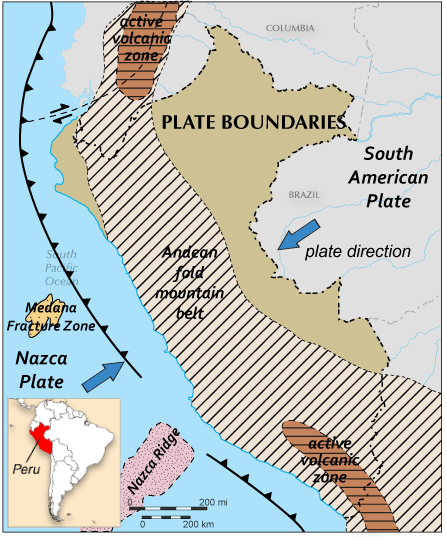 trench
Andes Mountains
mountains
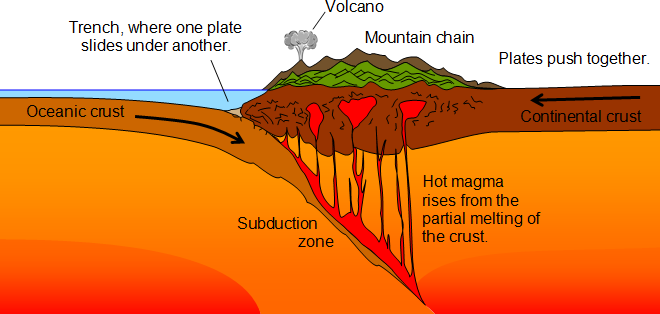 highs and lows
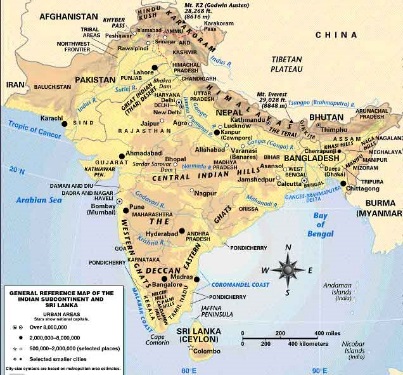 plates can move toward each other  (convergent)
     if both plates are continental, 
	this can create mountains
     if one plate is oceanic, and the other is continental 
	the oceanic is pushed underneath the other plate and melts.
plates can move away from each other  (divergent)
     …. stretch and eventually may split (rift)
     in continental plates this creates rift valleys
     in oceanic plates this creates new sea floor (from cooling mantle)
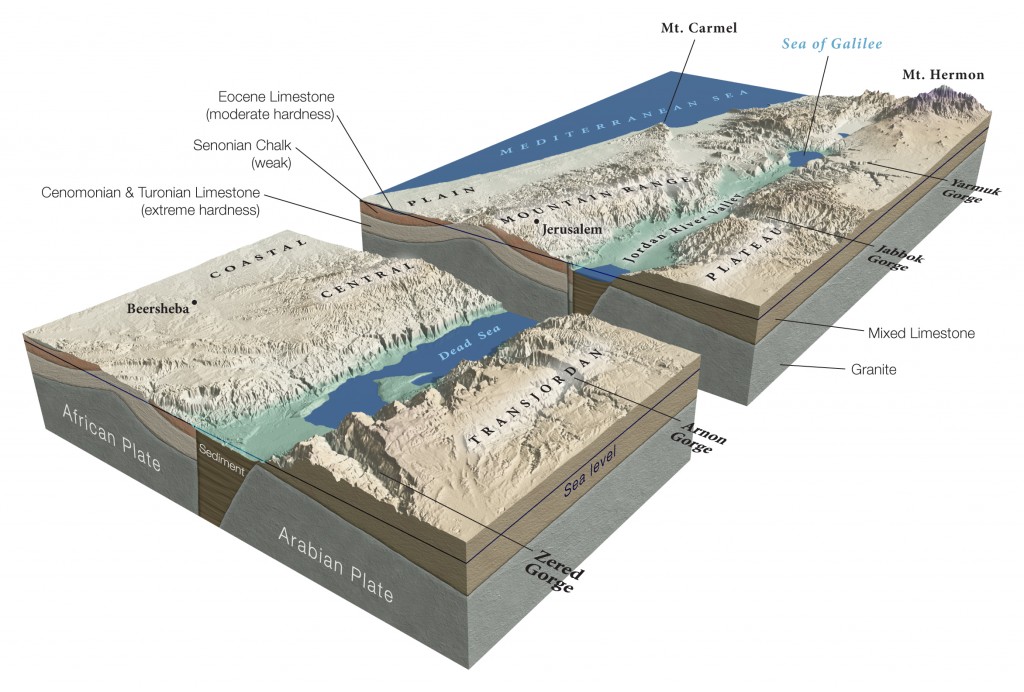 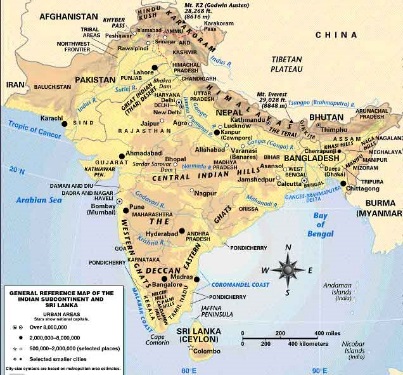 plates can move toward each other  (convergent)
     if both plates are continental, 
	this can create mountains
     if one plate is oceanic, and the other is continental 
	the oceanic is pushed underneath the other plate and melts
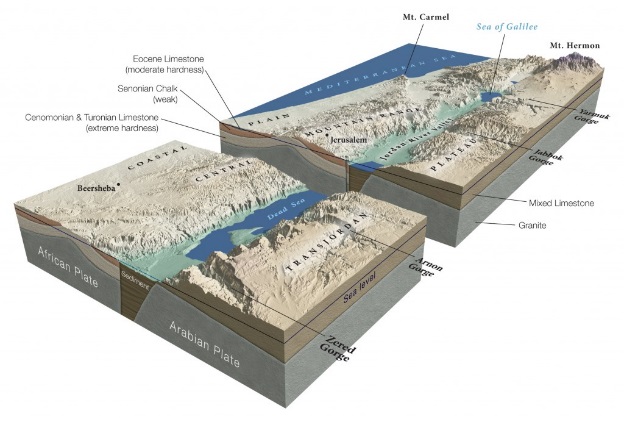 plates can move away from each other  (divergent)
     in continents this causes rifts (splits) and rift valleys
     in oceanic plates this creates new sea floor
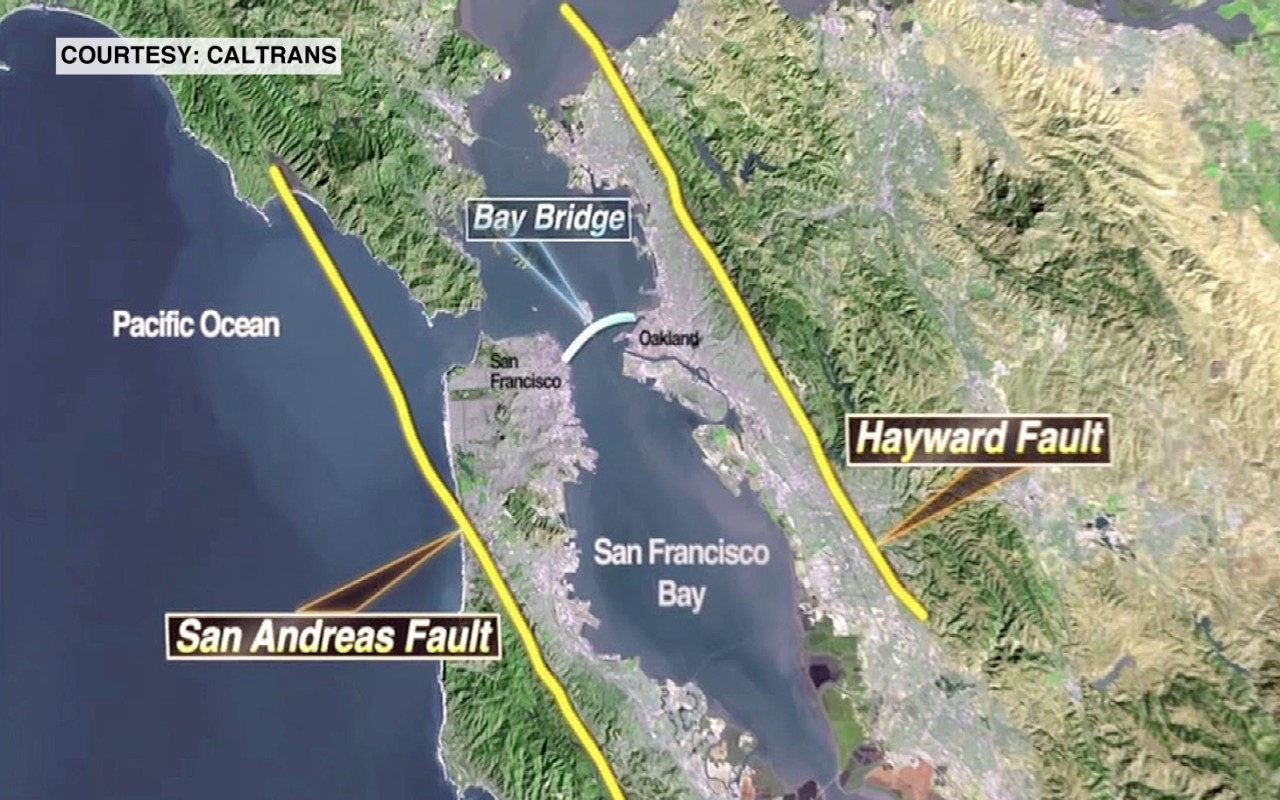 plates can also move alongside each other (transform/transverse)
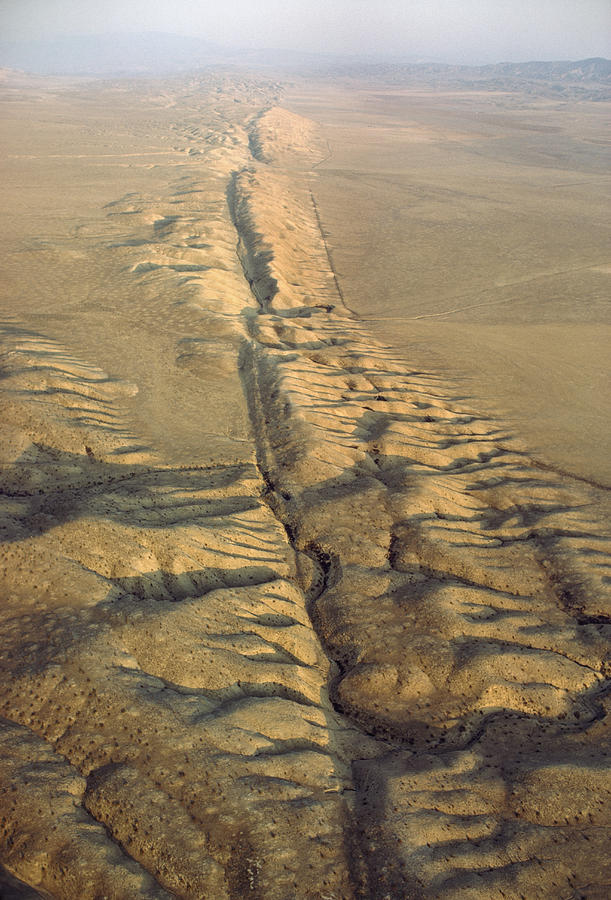 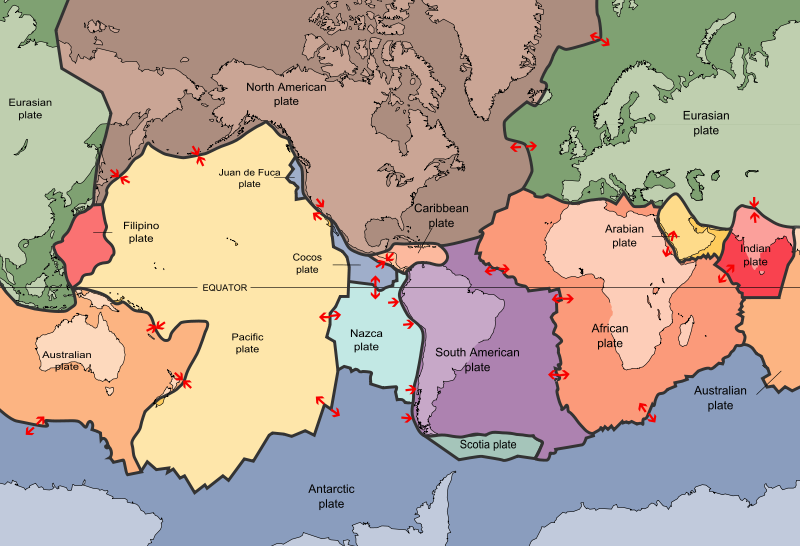 Are there any plate boundaries near Vermont?
Do we ever have  earthquakes?
Faults
movement in Earth's lithosphere causes stress
when enough stress builds up, the rock can break, creating a fault
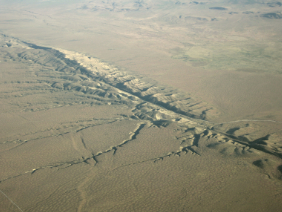 the fault is the crack in the lithosphere

the largest faults on Earth are found at the edges of tectonic plates
    (fault lines)
movement along fault lines can cause earthquakes 
creating new land features including mountains and valleys
http://simple.wikipedia.org/wiki/Fault_(geology)
http://en.wikipedia.org/wiki/Fault_(geology)
http://geomaps.wr.usgs.gov/parks/deform/gfaults.html
three main types of faults:
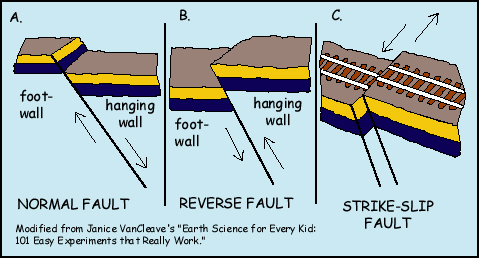 http://video.mit.edu/watch/normal-fault-8182/
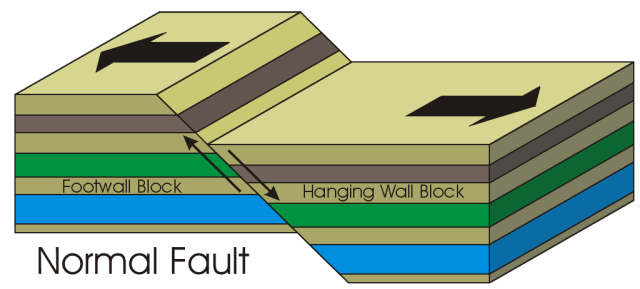 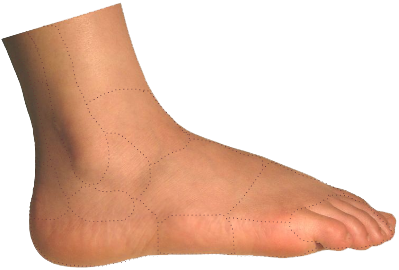 divergent
the lithosphere is stretched until a break occurs
	the two sides get pulled apart
“normal” because the hanging wall falls in the direction you 
would predict based on gravity
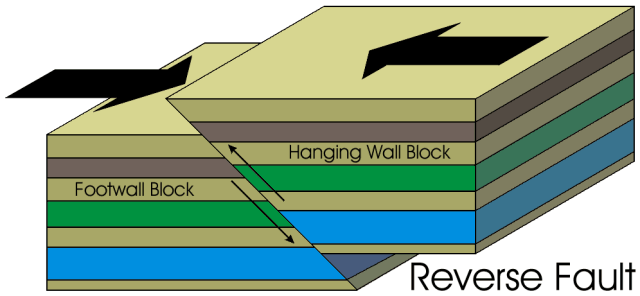 convergent
the lithosphere is “smooshed” until a break occurs  
	the two sides get pushed together
“reverse” fault:  the rock on one side of the fault has been pushed up over the other side
     the hanging wall has  “fallen” in the opposite direction you
     would predict based on gravity
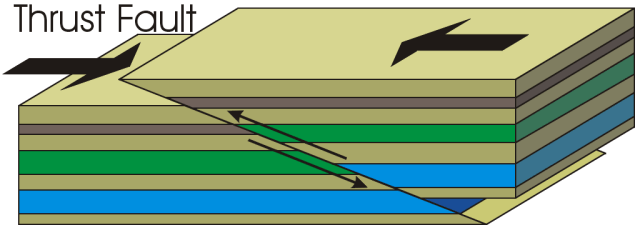 thrust fault
     is a reverse fault 
	that has an angle less than 45 degrees from horizontal
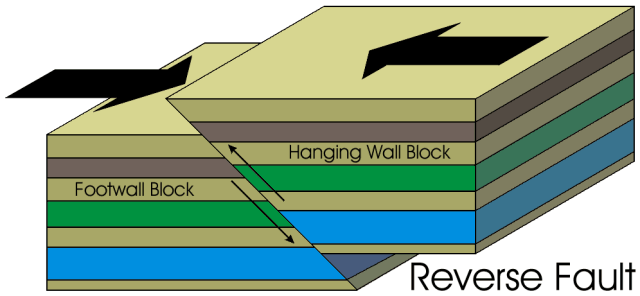 5
5
4
4
3
3
2
2
1
1
convergent
older rock can get pushed up above younger rock…

		layer 1 from left is above layer 2 from right
		layer 3 from left is above layer 4 from right
		etc….
500 million years old
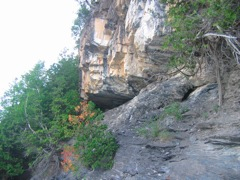 450 million years old
https://www.youtube.com/watch?v=MrrLJ4vXHCs
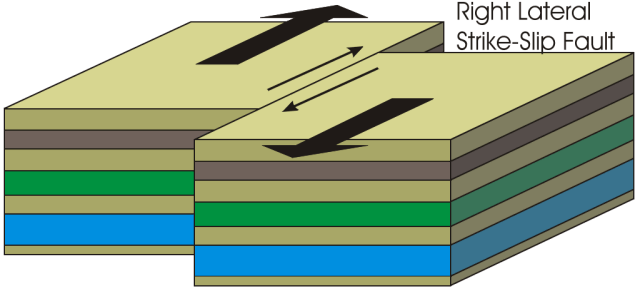 a fault that is the consequence of the land “chunks”
     moving in opposite directions 
     or the same direction at different speeds

the fault is very nearly vertical
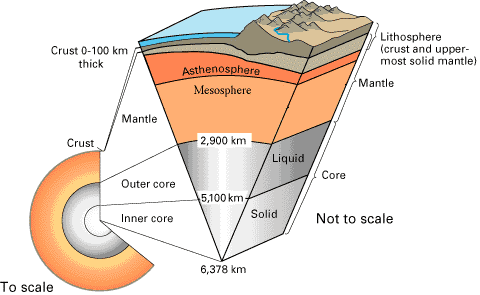 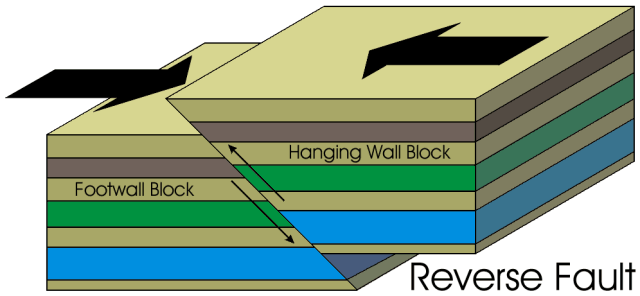 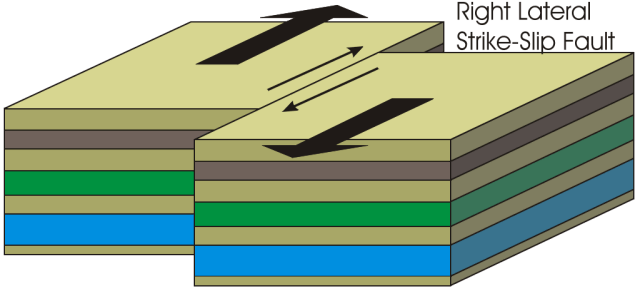 What processes in the Earth would cause faults to form?
	_____________________________________
	______________________________________
convection currents in the mesosphere and asthenosphere
as a consequence of heating of lower mantle from the core
In what layer of the Earth would faults form?
	_____________________________________
	_____________________________________
	______________________________________
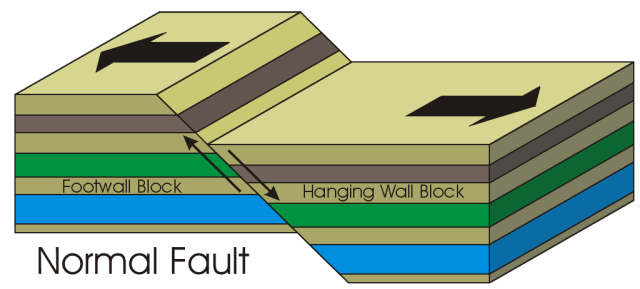 CRrrrrACKS are forming
so, the layer has to be rigid
so, the lithosphere (crust + outer mantle)
plates can move 
away from each other  
(divergent)
plates can move 
toward each other  
(convergent)
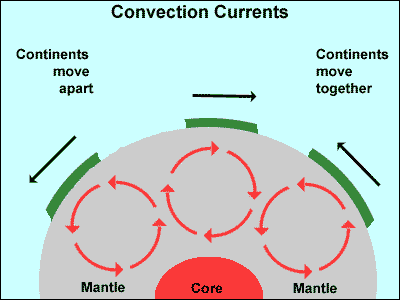 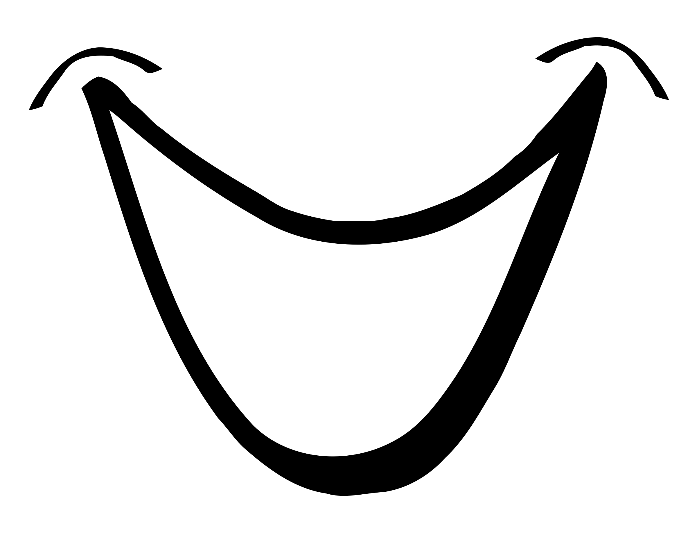 compression in the crust (must be convergent…)
	that does NOT cause breaks causes folds.
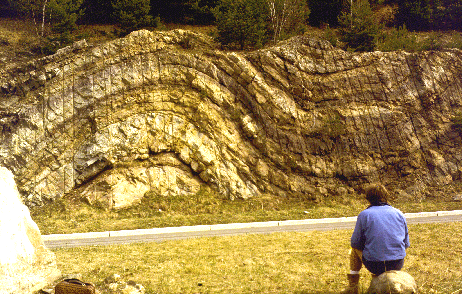 syncline
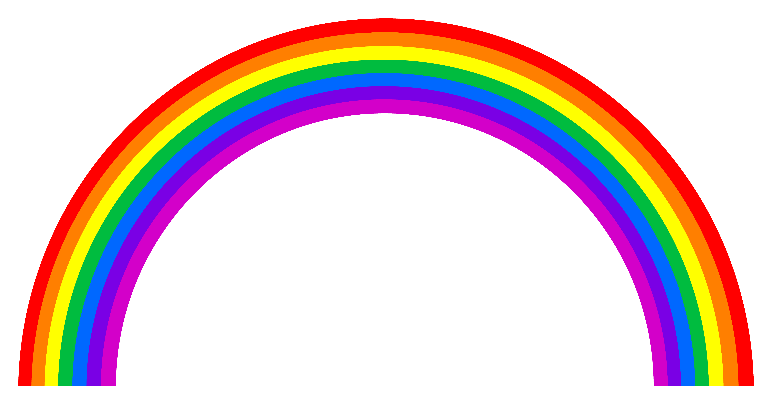 anticline
anticline folds have the oldest layers in the middle of the fold
syncline folds have the youngest layers in the middle of the fold
erosion in fold
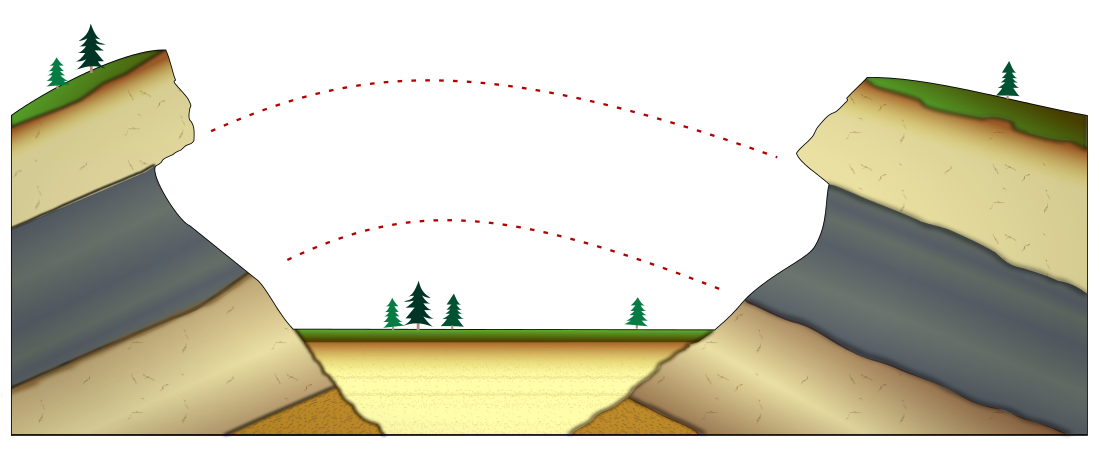 erosion of peak from a fold
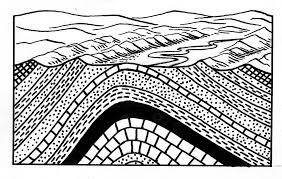 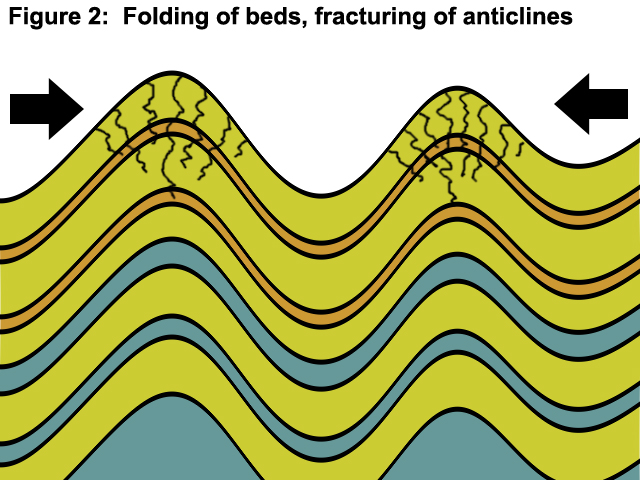 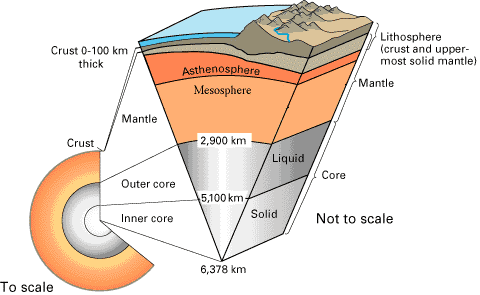 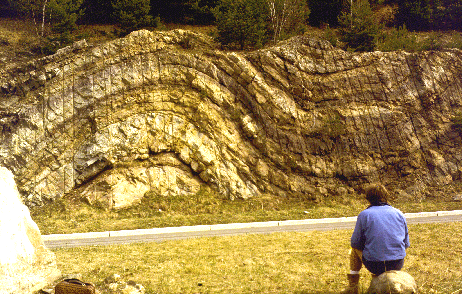 In what layer of the Earth do folds form?
	_____________________________________
the lithosphere (crust + outer mantle)
What process in the Earth would cause folds to form?
	_____________________________________
	______________________________________
convection currents in the lower mantle (mesosphere)
as a consequence of heating from the core
Why would a fold form instead of a fault?
 	________________________________
	______________________________________
	______________________________________
the layer has to be deformable (higher T)
bends are forming – not cracks 
      so, lower pressure AND less force (slower movement)
Practice
If there is an unconformity write ‘erosion’ + type of unconformity
If there is folding write ‘folding’ + which type
If there a fault write ‘fault’ + which type
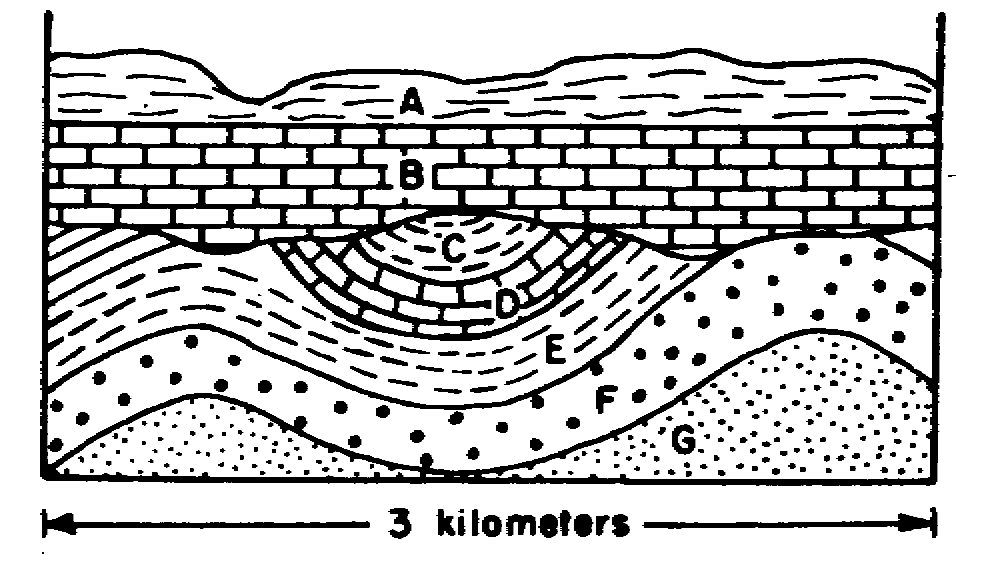 anticline
syscline
anticline
F
Practice
If there is an unconformity write ‘erosion’ + type of unconformity
If there is folding write ‘folding’ + which type
If there a fault write ‘fault’ + which type
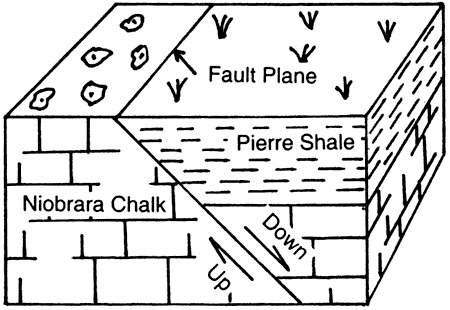 F
Practice
If there is an unconformity write ‘erosion’ + type of unconformity
If there is folding write ‘folding’ + which type
If there a fault write ‘fault’ + which type
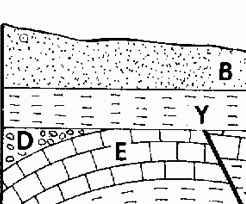 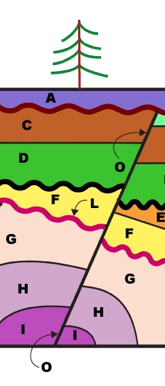 If there is an unconformity write ‘erosion’ + type of unconformity
If there is folding write ‘folding’ + which type
If there a fault write ‘fault’ + which type
K
J
B